January 2012
Supplementary Plenary Information - January 2012
Date: 2012-January-09
Authors:
Name
Company
Address
Phone
email
5488 Marvell Lane,
Santa Clara, CA, 95054
+1 (321)751-3958
bkraemer@
marvell
.com
Bruce Kraemer
Marvell
Abstract: Additional Information on topics for 802 plenary meeting – November 2011
Slide 1
Bruce Kraemer, Marvell
January 2012
Monday
Slide 2
Bruce Kraemer, Marvell
January 2012
Monday Agenda Item 3.2.1
IEEE LOA Database
http://standards.ieee.org/about/sasb/patcom/pat802_11.html


18 entries with 2010 submission dates
30 entries with 2011 submission dates
 0 entries with 2012 submission dates
Slide 3
Bruce Kraemer, Marvell
January 2012
Monday Agenda Item 4.1.3
Joint Meetings
External:  None planned

Internal:  11AF and AC1  - PHY  - Tues PM1
Slide 4
Bruce Kraemer, Marvell
January 2012
Monday Agenda Item 4.1.4
NEW PARS
None considered during January Interim
Please go to http://www.ieee802.org/PARs.shtml for a additional details
The SASB meeting series where these will be reviewed begins Dec 6 2011
All PARs approved by NesCom/SASB
Slide 5
Bruce Kraemer, Marvell
January 2012
Monday Agenda Item 4.1.4
Other PARS
Slide 6
Bruce Kraemer, Marvell
January 2012
Monday Agenda Item 4.1.5
Group Room assignments
Slide 7
Bruce Kraemer, Marvell
January 2012
Monday Agenda Item 4.1.6
WG18 Agenda
Refer to document 18-12-0002 r2
Slide 8
Bruce Kraemer, Marvell
January 2012
Monday Agenda Item 4.1.10
March Meeting – Waikoloa HawaiiMarch  11 - 16
Hotel Registration open 
Meeting Registration opens 
Early bird registration expires Jan 27
Slide 9
Bruce Kraemer, Marvell
January 2012
Monday Agenda Item 4.1.11
Other Special Events
Breakfast – Lunch - Breaks
River Terrace 1
3rd Floor
Wednesday Social  6:30 pm start
Badge needed for admission
River City Brewing Company
835 Museum Circle
Slide 10
Bruce Kraemer, Marvell
January 2012
Monday Agenda Item 4.1.12
Topics since November 2011 EC
802.11 REVISION submitted to RevCom
On Jan 23 agenda


EC workshop in November – Sat/Sun following  plenary  Report??
Slide 11
Bruce Kraemer, Marvell
January 2012
Monday Agenda Item 4.1.12
802.11 Topics for March 2012 EC
Begin Sponsor Ballot
Nothing anticipated
Requests to submit to RevCom?
AE
AA
New project PAR to NesCom ?
CMMW possibly
PAR Extension ?
Nothing anticipated for March but two for July
Study Group start up?
Slide 12
Bruce Kraemer, Marvell
January 2012
Monday Agenda Item 4.1.13
802.1 Architecture Document
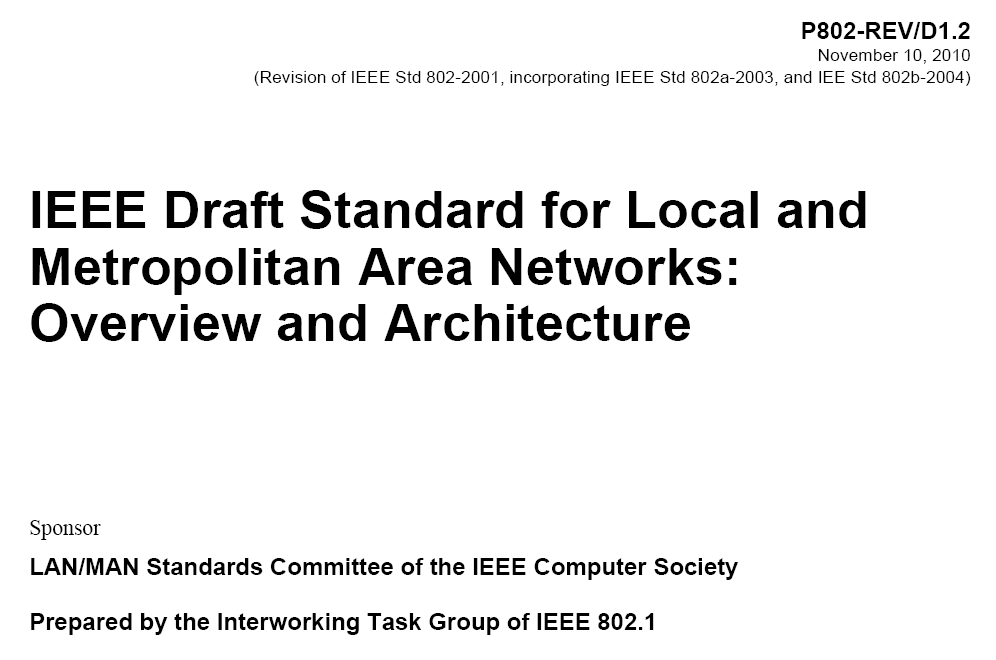 Slide 13
Bruce Kraemer, Marvell
January 2012
Monday Agenda Item 4.1.14
Smart Grid Meetings
Two sessions
Tuesday pm2 - Hanover E
Thursday pm2   -  Hanover C
Revision of NIST Smart Grid PAP#2 Guideline
Review NIST Framework document
Slide 14
Bruce Kraemer, Marvell
January 2012
Monday Agenda Item 4.1.15
Wednesday Topics
Future Meeting Venues /Independent Treasury
New from SA: Bylaws, Ops Manual, Patent Slides
Architecture Ballot Status
ePOLL status
November EC Workshop Summary
Comment Resolution Guidelines
Election Process
Time is allocated on Wednesday for each of these. Extended discussions will continue on Friday as needed.
Slide 15
Bruce Kraemer, Marvell
January 2012
Future Interim Meetings + Independent Treasury
What is the committed venue plan for the next few years? How well do they match our goals?
Which event dates are open for site selection?
If 802.11 wants independent site selection it requires a separate treasury and meeting planner. What are the details involved in accomplishing this?
Should we forego any multi-event contracts?
Does the group want to pursue the independence route?
Slide 16
Bruce Kraemer, Marvell
January 2012
New from SA
During the December 2011 SA series there was approved…
Revised  SA Bylaws
Revised Operations Manual

Partially revised PatCom material – with more in process
Slide 17
Bruce Kraemer, Marvell
January 2012
Architecture
802.1 owns a project to Update the Overview and Architecture standard for 802
A ballot on D1.3 is underway
802.11 completed a mirror ballot on Friday Jan 13

ARC  (Wednesday AM1) is rolling up the comments for submission to 802.1 by their Feb 4 deadline
Slide 18
Bruce Kraemer, Marvell
January 2012
ePOLL
A new balloting  and comment submission system for WG ballots has been on trial for the past few months

How is the experimentation with the new tool progressing?
What’s different?
Why introduce a new tool?

What do balloters need to know to effectively use the tool in the next major WG ballot?
Slide 19
Bruce Kraemer, Marvell
January 2012
Friday Agenda Item 6.1
November EC Workshop
International engagements of 802
ISO, ITU, CCSA, ETSI, …
802 operating procedures, tools, efficiency and changes in SA
myBallot, RevCom, NesCom, meeting fees, Get802, etc
Meeting tools
Strategic Discussions
Issues and opportunities in partnering with other SDOs
802 architecture
Organization of 802
IEEE as Standards  service provider
What is the report out on these topics?
Slide 20
Bruce Kraemer, Marvell
January 2012
Comment Resolution Guidelines
All 802.11 ballot commenters want to be ensured that their submitted comments are considerately dealt with by the comment resolution committee.
There have been concerns raised about practices used
Incomplete consideration
Inconsistent practices across TGs
Guidelines are being developed to highlight best practices to address both concerns
Please review  11-11-1625 r1
Similar guideline activity underway in RevCom for Sponsor ballots
Slide 21
Bruce Kraemer, Marvell
January 2012
Election Process
Working Group Officer elections take place March 2012
Nomination procedure
Election Procedure

Task Group Officer elections take place May 2012
Nomination procedure
Election Procedure
Slide 22
Bruce Kraemer, Marvell
January 2012
Wednesday
Slide 23
Bruce Kraemer, Marvell
January 2012
Wednesday – Summary
4 Liaison Reports
4 Status Reports
Room Changes
ballot request from 11AC 
4 Status Reports
Slide 24
Bruce Kraemer, Marvell
January 2012
Monday Agenda Items 4 & 5
Wednesday – Discussion  Topics
ePOLL status (Adrian)
Architecture Ballot Status (Adrian)
New from SA: Bylaws, Ops Manual, Patent Slides (Jon) 11-11-0045
November EC Workshop Summary (Jon/Bruce)

Election Process (Bruce) 11-11-1597
Comment Resolution Guidelines (Adrian) 11-11-1625
Future Meeting Venues /Independent Treasury (Jon) 11-12-0083
Time is allocated on Wednesday for each of these. Extended discussions will continue on Friday as needed.
Slide 25
Bruce Kraemer, Marvell
January 2012
Wednesday Agenda Item 5.2
Room Changes
Slide 26
Bruce Kraemer, Marvell
January 2012
Wednesday Agenda Item 5.2
Revised Agenda Graphic
If needed
Slide 27
Bruce Kraemer, Marvell
January 2012
Wednesday Agenda Item 5.3
Officer Changes
If needed
Slide 28
Bruce Kraemer, Marvell
January 2012
Monday Agenda Items 4 & 5
Wednesday – Discussion  Topics
ePOLL status (Adrian)
Architecture Ballot Status (Adrian)
New from SA: Bylaws, Ops Manual, Patent Slides (Jon)
November EC Workshop Summary (Jon/Bruce)

Election Process (Bruce)
Comment Resolution Guidelines (Adrian)
Future Meeting Venues /Independent Treasury (Jon)
Time is allocated on Wednesday for each of these. Extended discussions will continue on Friday as needed.
Slide 29
Bruce Kraemer, Marvell
March 2010
Wednesday Agenda Item 5.5
WG Officer Election ProcessWeek of March 11-16, 2012
Nominations close on Monday March 12
Announcement of Candidate  slate  Monday March 12
Elections on Wednesday
Process will be scheduled to occupy ~ 1 hour
Candidate speeches Wednesday
Elections on Wednesday
Down selection votes as needed
Confirmation by EC on Friday March 16
Officially instated to office after close of EC business Friday
Slide 30
Bruce Kraemer, Marvell
January 2012
Wednesday Agenda Item 5.5
Current 802 Rules
IEEE PROJECT 802 
LAN / MAN STANDARDS COMMITTEE (LMSC) 
WORKING GROUP (WG) 
POLICIES AND PROCEDURES (P&P) 
As approved 7/22/2011 
Last edited 9/25/2011
Slide 31
Bruce Kraemer, Marvell
January 2012
Current 802  P&P
6.2 Election of Officers
A WG may elect a new Chair or Vice Chair at any plenary session, subject to confirmation by the IEEE802 LMSC Sponsor 
All WG elections become effective at the end of the plenary session where the election occurs. A plenary session is as defined in the LMSC OM, 4.1[refs4]. Prior to the end of that plenary session, persons that have been elected during the session are considered „Acting‟. Persons who are succeeding someone that currently holds the position do not acquire any rights for that position until the close of the plenary session.
Slide 32
Bruce Kraemer, Marvell
January 2012
Chair  Responsibilities – Part 1
6.5.1. Chair 
The main responsibility of the WG Chair is to enable the WG to operate in an orderly fashion, produce a draft standard, recommended practice, or guide, or to revise an existing document. 
The Chair or Chair’s designee shall have the following responsibilities. 
a) To lead the activity according to all of the relevant policies and procedures 
b) To be objective 
c) To entertain motions, but not make motions 
d) To not bias discussions 
e) To delegate necessary functions as needed 
f) To ensure that all parties have the opportunity to express their views 
g) To set goals and deadlines and endeavor to adhere to them 
h) To be knowledgeable in IEEE standards processes and parliamentary procedures and ensure that the processes and procedures are followed 
i) To seek consensus as a means of resolving issues 
j) To prioritize work to best serve the group and the goals 
k) To ensure compliance with the IEEE-SA Intellectual Property Policies, including but not limited to the IEEE-SA Patent Policy and Copyright Policy. 
l) To fulfill any financial reporting requirements of the IEEE, in the absence of a Treasurer. 
m)To participate as needed in meetings of the Sponsor to represent the WG and, in the case of a “Directed Position”, vote the will of the WG in accordance with the Directed Position Procedure (See 6.2 of the LMSC OM [refs4])
Slide 33
Bruce Kraemer, Marvell
January 2012
Chair  Responsibilities – Part 2
6.5.1. Chair 
n) To call meetings and issue a notice for each meeting at least 30 calendar days prior to the meeting 
o) To ensure agendas are published at least 14 calendar days before a meeting 
p) To ensure important requested documents are issued to members of the WG, the Sponsor, and liaison groups. 
q) To ensure a membership roster is created and maintained 
r) To ensure participant attendance is recorded at each meeting 
s) To be responsible for the management and distribution of working group documentation in compliance with IEEE-SA guidelines, including but not limited to guidelines with regard to posting and distribution of drafts and approved IEEE standards. 
t) To ensure lists of unresolved issues, action items, and assignments are maintained 
u) To maintain liaison with other organizations at the direction of the Sponsor or at the discretion of the WG Chair with the approval of the Sponsor 
v) To ensure that any financial operations of the WG comply with the requirements of clause 14 of these P&P 
w) To establish WG rules beyond the WG rules set down by the Sponsor. These rules must be written and all WG members must be aware of them 
x) To assign / unassign subtasks and task leaders (e.g., secretary, subgroup chair, etc.) 
y) To determine if the WG is dominated by an organization and, if so, treat that organizations‟ vote as one (with the approval of the Sponsor) 
z) To manage balloting of projects 
aa) To decide which matters are procedural and which matters are technical 
bb) To decide procedural matters or defer them to a vote by the WG 
cc) To place issues to a vote by WG members 
dd) To preside over WG meetings and activities of the WG according to all of the relevant policies and procedures
Slide 34
Bruce Kraemer, Marvell
January 2012
802.11 Operations Manual
IEEE 802.11™Wireless Local Area Networks (WLANs)
Operations Manual 
www.ieee802.org/11
Date:
September 21, 2011
Slide 35
Bruce Kraemer, Marvell
January 2012
WG Officer Election Process  - Part 1
3.4 Working Group Officer Election Process
The election of the IEEE 802.11 WG Officers (Chair and Vice-Chairs) is held in March of each even-numbered year. The nominations for the election shall be made at the WG Opening Plenary meeting. The WG Chair shall designate one of the WG Vice-Chairs as an Acting Chair Pro Tem if the WG Chair is running for re-election. If not running for re-election, the WG Chair shall conduct the election process. This election process shall be used for each WG officer election.
 
The Acting Chair shall open the floor for nominations.
The Acting Chair shall close nominations after the nominations have been made.
Each candidate shall be given a short time (nominally, two minutes) for an introductory statement of acceptance that should nominally contain the candidate’s:
Summary of qualifications
Commitment to participate and accept duties and responsibilities
Vision for the WG.
Slide 36
Bruce Kraemer, Marvell
January 2012
WG Officer Election Process – Part 2
The floor shall be opened for discussion (nominally for five-ten minutes total).
 
The Acting Chair should limit the duration of comments and promote open participation, both pros and cons. If only one candidate is nominated, the Acting Chair may choose to sharply limit the debate.
 
The discussion shall be repeated, with the WG Chair leading the process for the nomination(s) of the WG Vice-Chair(s).
At the Mid-Plenary meeting, the WG Officers shall conduct the election, count the votes, and notify the WG of the results.
 
Voting tokens shall be used to cast valid votes during the session.
In order to be elected, any candidate must receive a simple majority (over 50%) of the votes cast in the election for the respective position.
Should no candidate receive a majority in the election, a runoff election shall be held at the WG Closing Plenary meeting. The process shall be similar to the initial election, except that:
 
New nominations shall not be permitted.
In the runoff election, the nominated candidate having received the fewest votes in the previous election round shall not be an eligible candidate (in case a tie prevents this possibility, all the nominated candidates shall remain eligible).
Slide 37
Bruce Kraemer, Marvell
March 2010
Wednesday Agenda Item 5.5
TG/SG/SC Officer Election ProcessWeek of May 13-18, 2012
Nominations close on Monday May 14
Announcement of Candidate  slate  Monday May 14
Elections Monday,Tuesday, Wednesday before mid-week plenary
Process will be scheduled to occupy ~ 1 hour
Candidate speeches Wednesday
Confirmation on Wednesday
Candidate speeches, introductions 
Officially instated to office
Slide 38
Bruce Kraemer, Marvell
January 2012
Friday
Slide 39
Bruce Kraemer, Marvell
January 2012
Friday Agenda Item 2.08
IEEE LOA Database
http://standards.ieee.org/db/patents/pat802_11.html

18 entries with 2010 submission dates
30 entries with 2011 submission dates
  0  entries with 2012 submission dates
Slide 40
Bruce Kraemer, Marvell
January 2012
Friday Agenda Item 2.09
IEEE Store Contents  - January  2012
http://www.ieee.org/web/standards/home/index.html
Slide 41
Bruce Kraemer, Marvell
January 2012
Friday Agenda Item 2.10
802.11 drafts to ISO/IEC JTC1/SC6
The WG told SC6 it will liaise 802.11ac as soon as it passes a LB
802.11-2012  will be submitted to SC6 when approved by the SASB – early 2012
Bruce Kraemer, Marvell
Slide 42
January 2012
Friday Agenda Item 6.3
Future Venues
2012
# 131 January 15-20, 2012 ----Hyatt Regency, Jacksonville, FL
Including 802.16 and 802.21
 
# 132 March 11-16, 2012 –Hilton Waikoloa, Big Island, HI

# 133 May 13-18, 2012,  Hyatt Regency Atlanta, Atlanta, Georgia, USA
 
# 134 July 15-20, 2012    Grand Hyatt Manchester, San Diego, CA, USA

# 135 September 16-21, 2012,  Hyatt Grand Champion, Indian Wells, CA
 
# 136 Nov 11-16, 2012    Grand Hyatt San Antonio, San Antonio, TX, USA
Slide 43
Bruce Kraemer, Marvell
January 2012
Friday Agenda Item 6.3
Future Venues
2013
# 137 January 13-18, 2013 - --Hyatt Regency Vancouver, BC, CA
 
# 138 March 17-22, 2013 –Caribe Royale, Orlando, FL, USA

# 139 May 12-17, 2013 ----Hilton Waikoloa, Big Island, HI
 
# 140 July 14-19, 2013    --- Geneva , CH  ITU headquarters

# 141 September 15-20, 2013----TBD – Nanjing, China ??
 
# 142 Nov 10-15, 2013    Hyatt Regency Dallas, TX, USA
Slide 44
Bruce Kraemer, Marvell
January 2012
Friday Agenda Item 6.3
Future Venues
2014
# 143 January 19-24, 2014 - --Hyatt Century Plaza, Los Angeles, CA, US
 
# 144 March 16-21, 2014 –Hyatt Regency Atlanta, Atlanta, GA, US

# 145 May 11-16, 2014 ----Hilton Waikoloa, Big Island, HI
 
# 146 July 13-18, 2014    --- Manchester Grand Hyatt, San Diego, CA, US

# 147 September 14-19, 2014----TBD – Non-US
 
# 148 November 2-7, 2014   Hyatt Regency San Antonio, TX, US
Slide 45
Bruce Kraemer, Marvell
January 2012
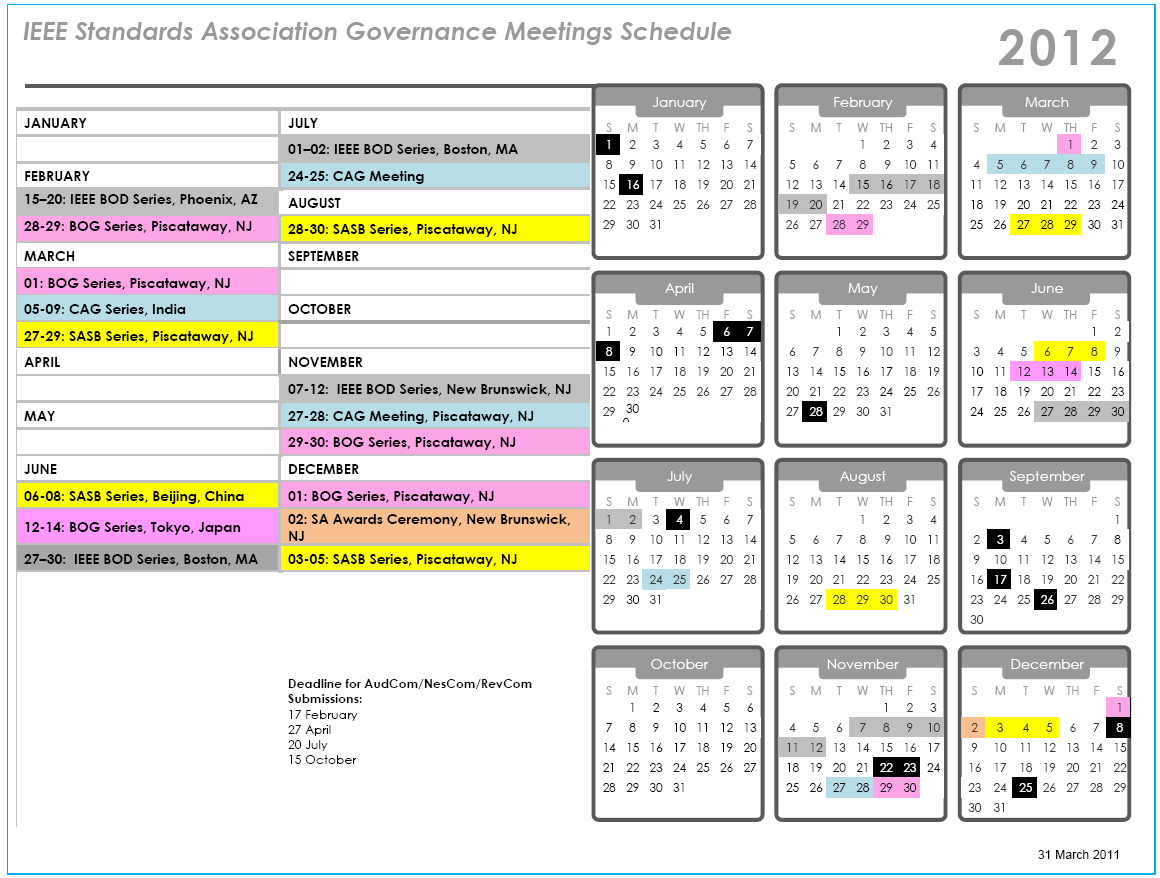 Slide 46
Bruce Kraemer, Marvell